PowerPoint Corporate Sponsorship Proposal Template
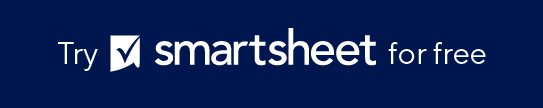 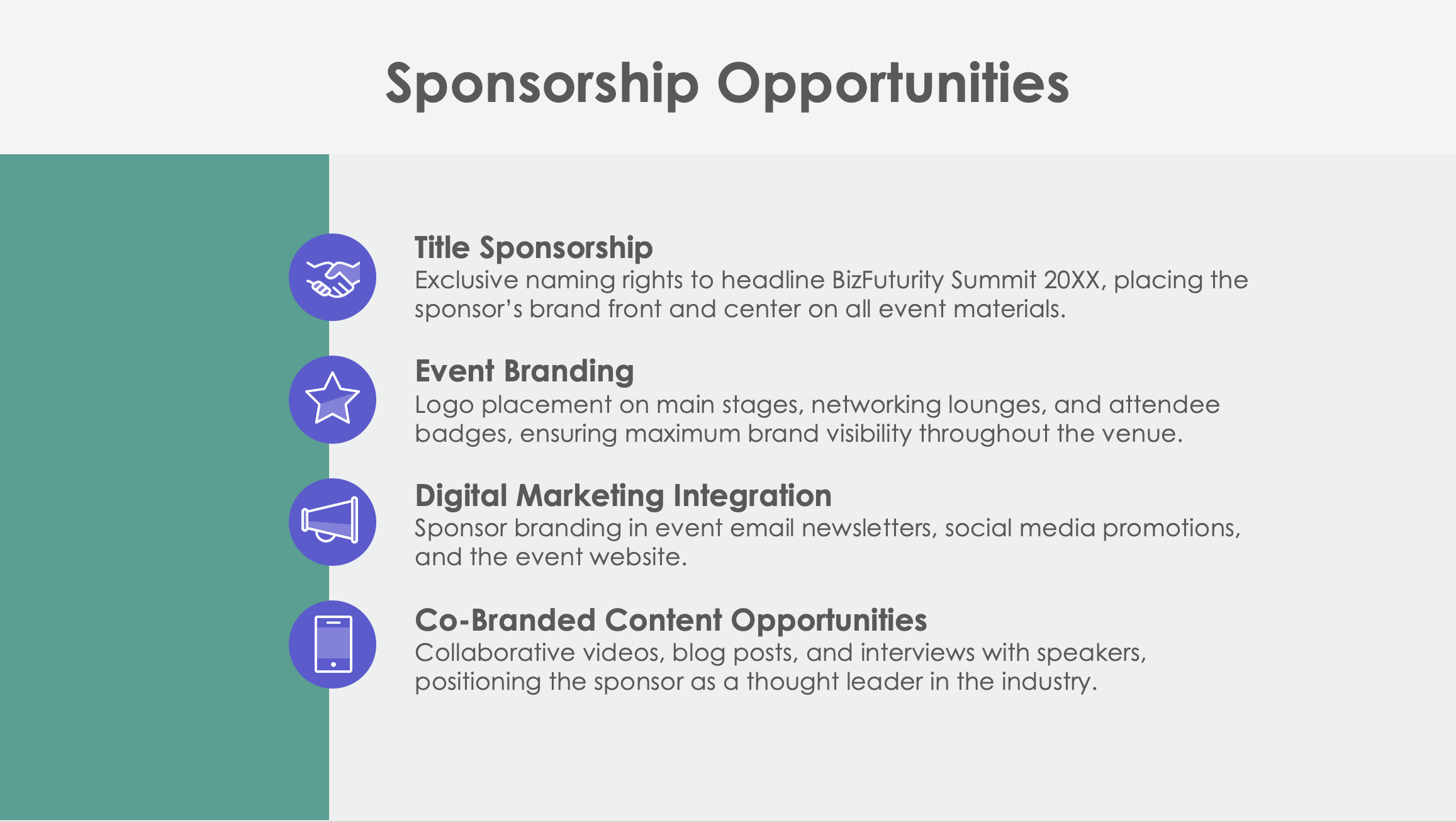 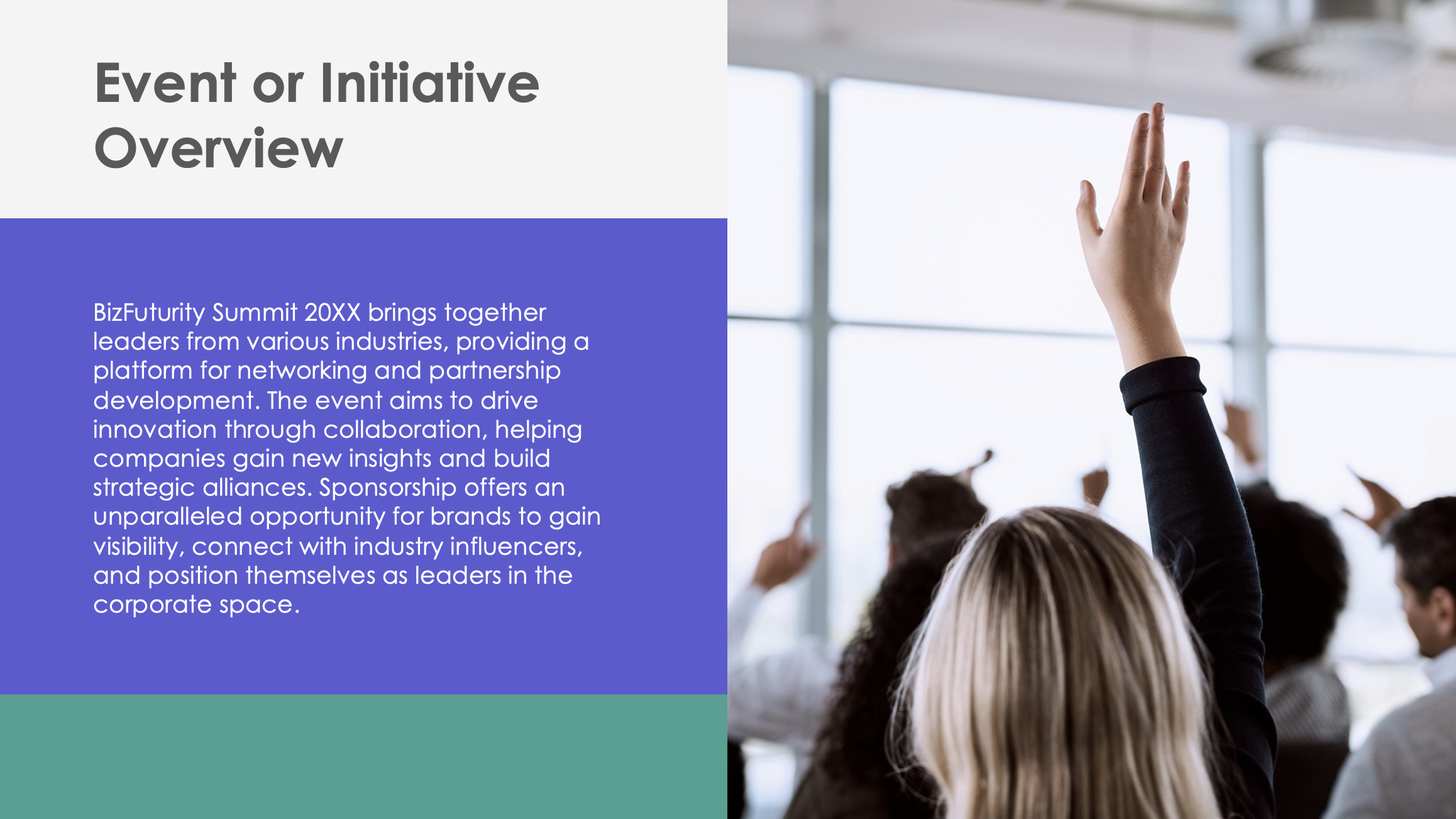 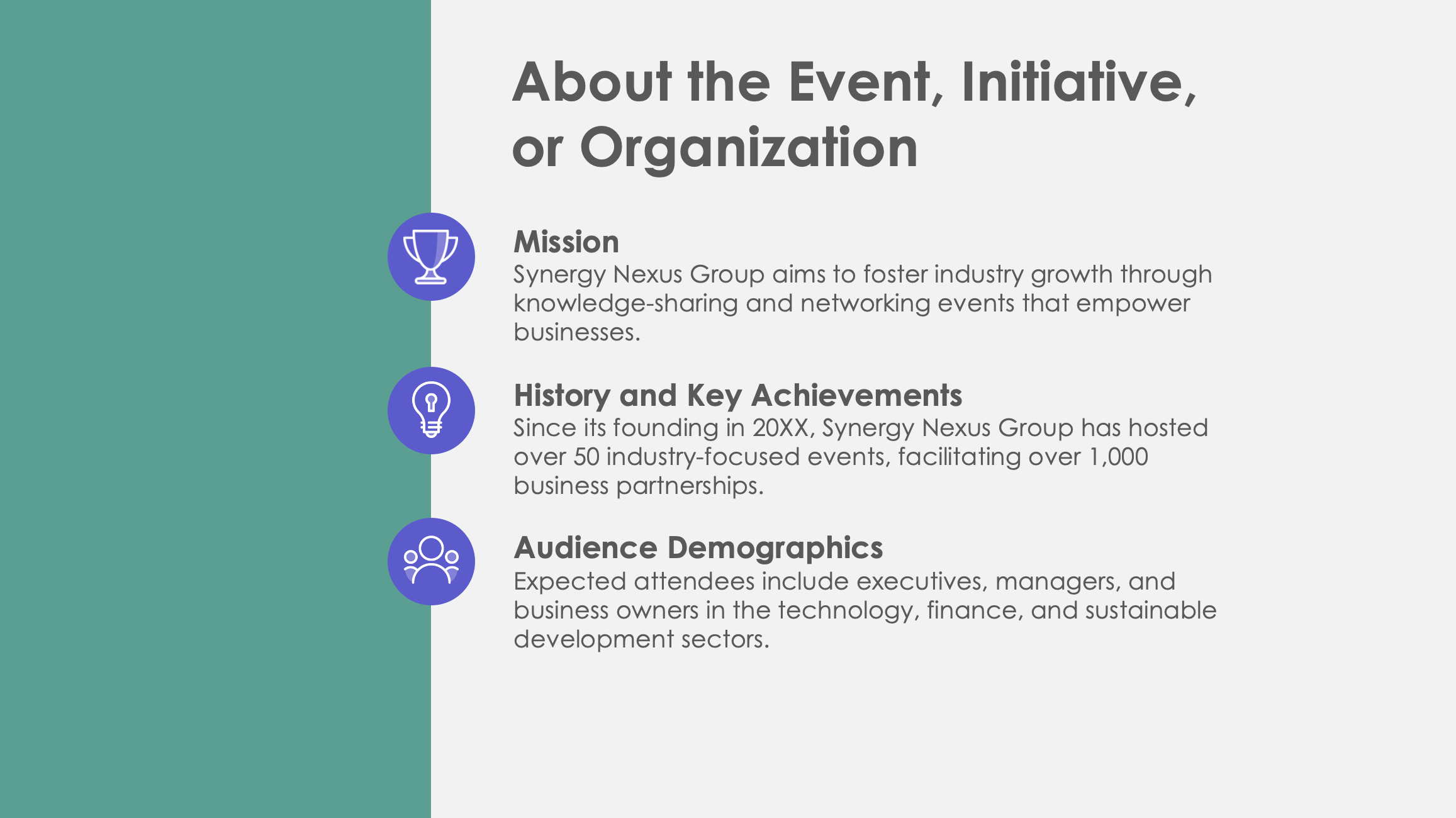 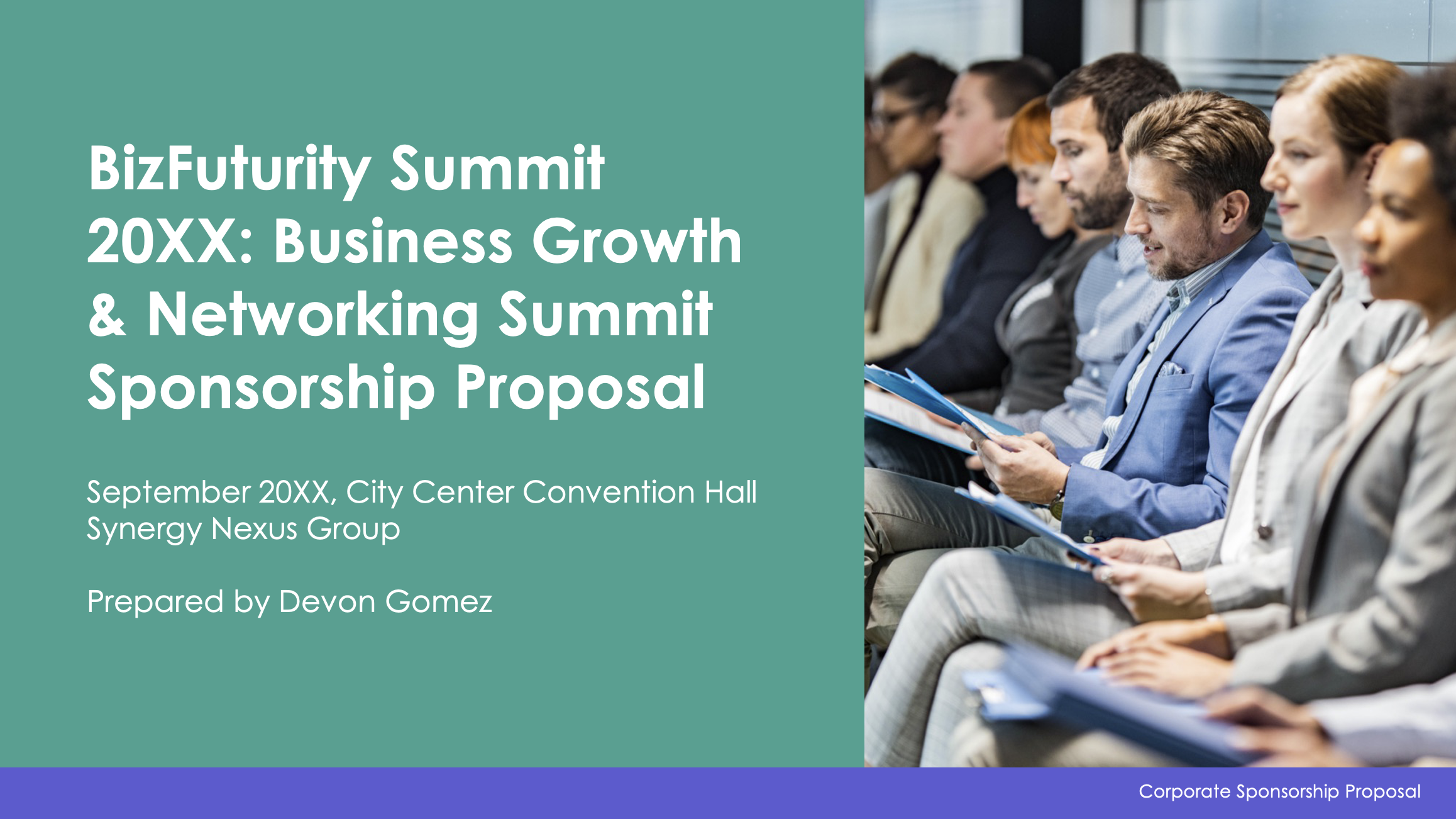 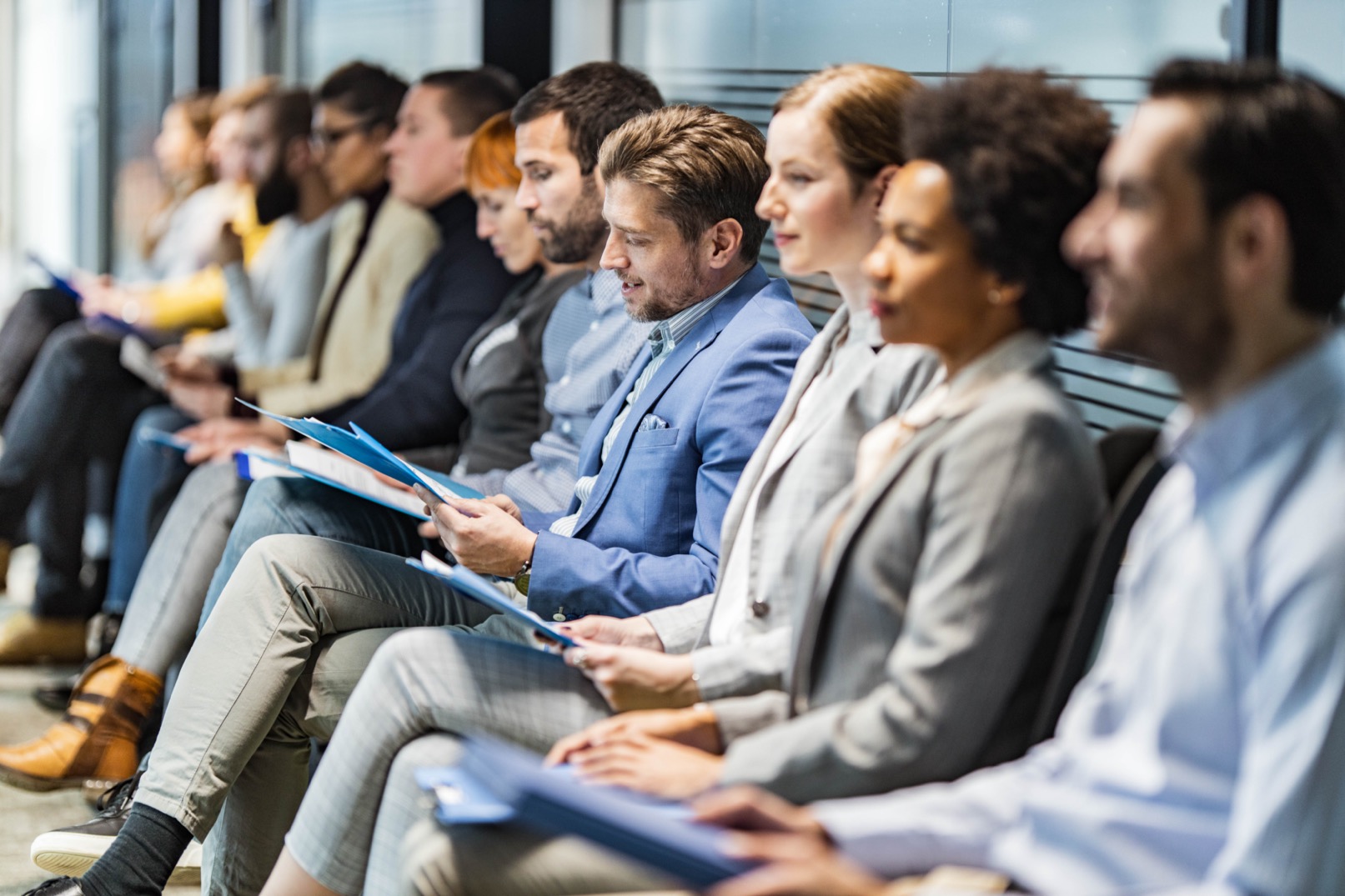 Event or Initiative NameSponsorship Proposal
Event Date and Location
Organization’s Name

Prepared by Name
Corporate Sponsorship Proposal
Contents
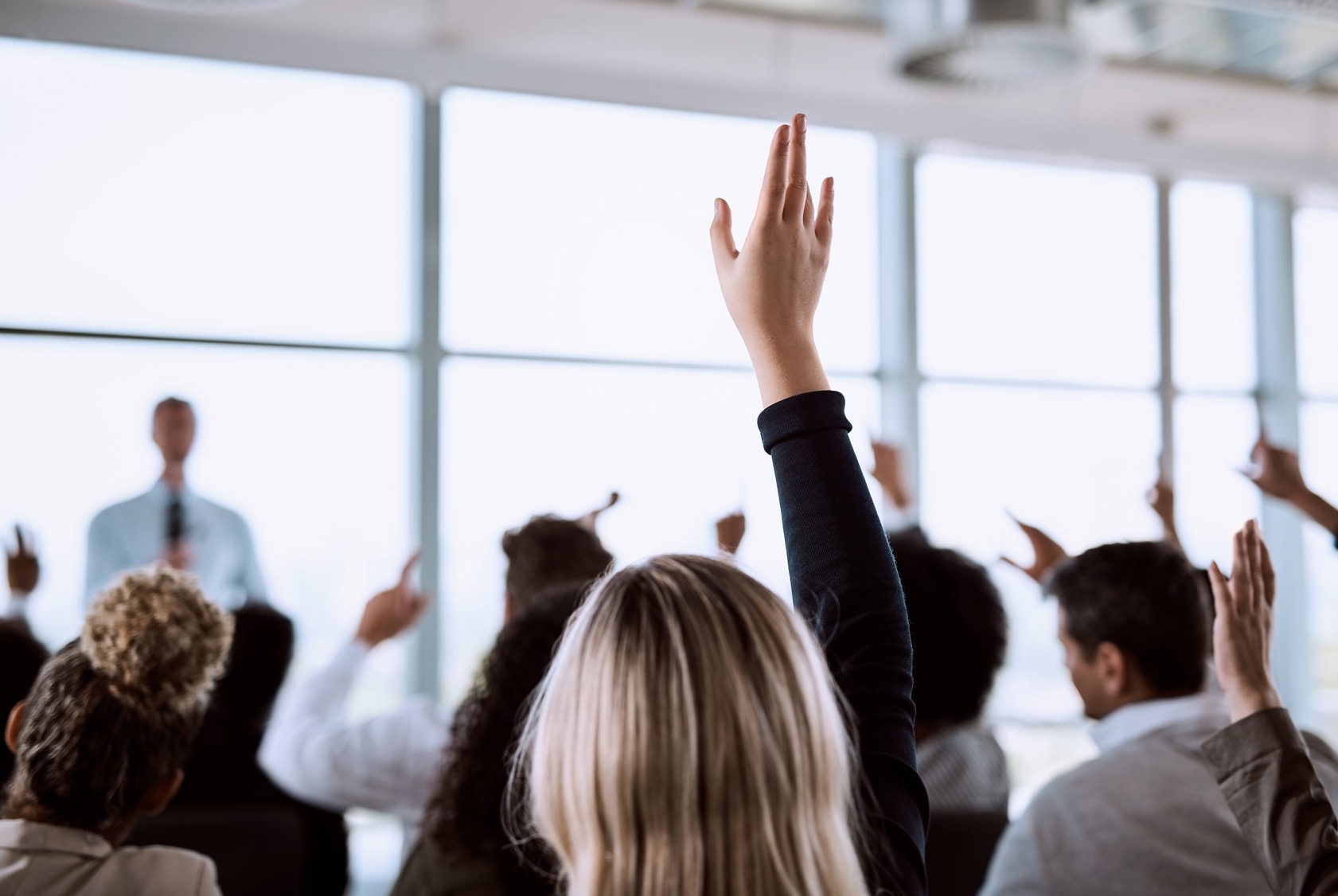 Event or Initiative Overview
About the Event, Initiative, or Organization
Mission




History and Key Achievements




Audience Demographics
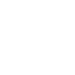 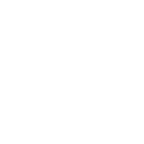 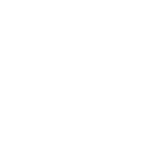 Sponsorship Opportunities
Title Sponsorship 



Event Branding



Digital Marketing Integration



Co-Branded Content Opportunities
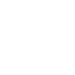 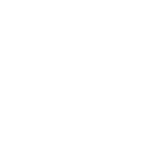 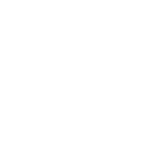 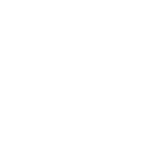 Sponsorship Benefits
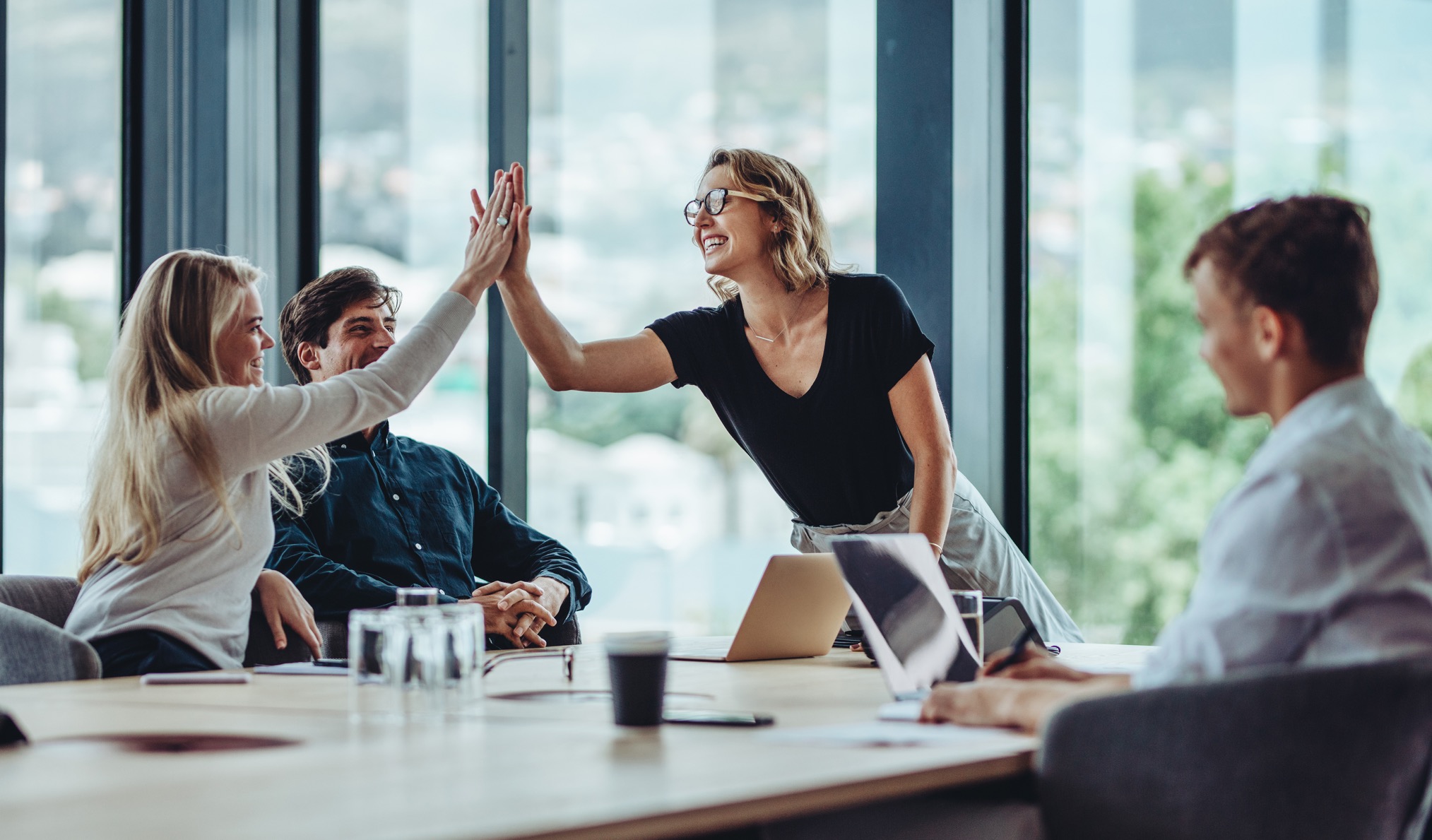 4
Sponsorship Packages
Platinum Package
Gold Package
Silver Package
Bronze Package
$X,XXX
$X,XXX
$X,XXX
$X,XXX
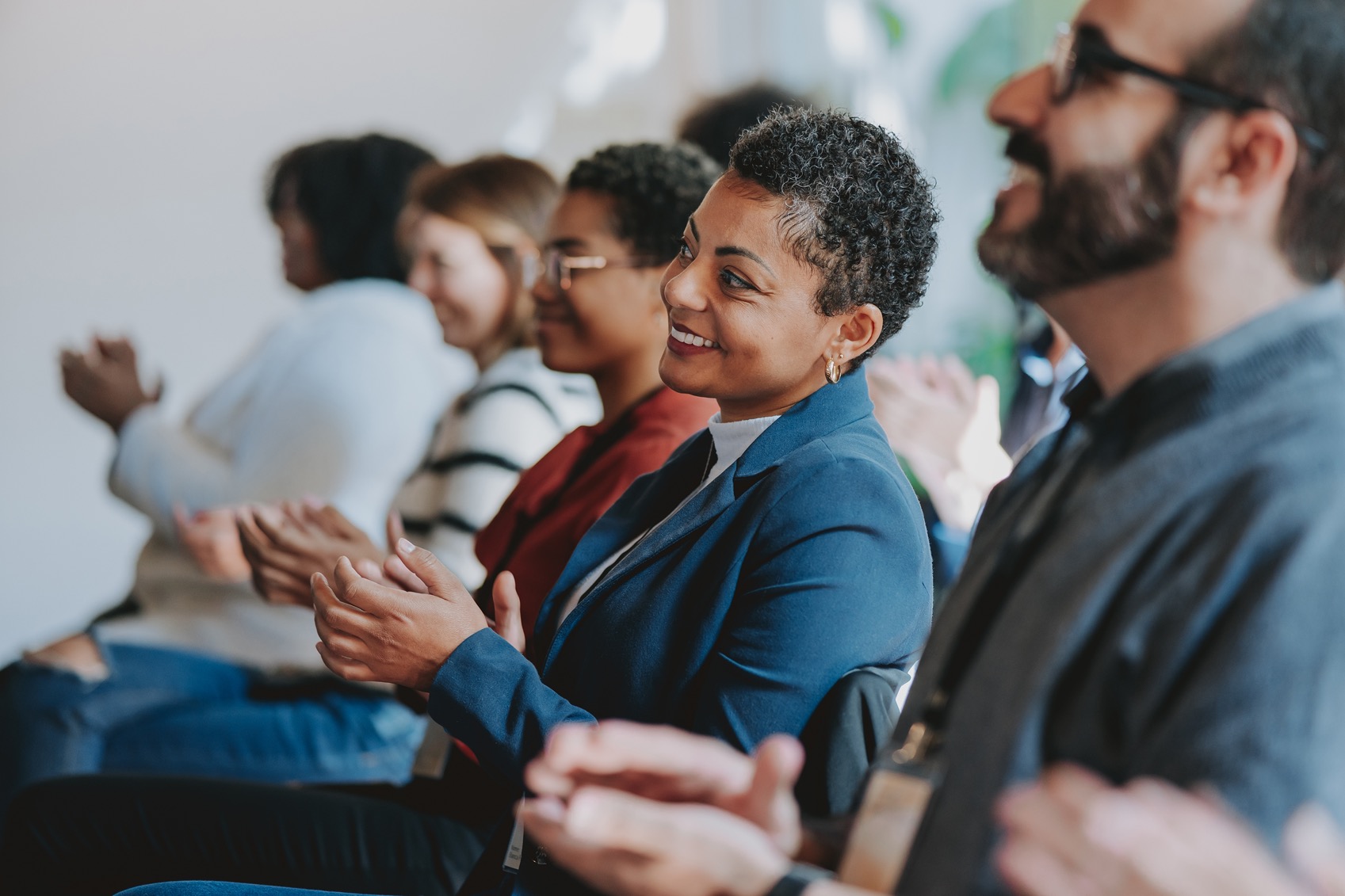 Custom Sponsorship Opportunities
Marketing and Promotion Plan
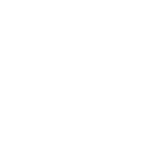 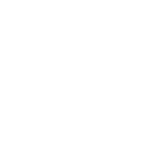 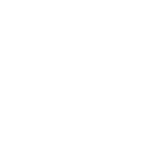 Pre-Event
During Event
Post-Event
7
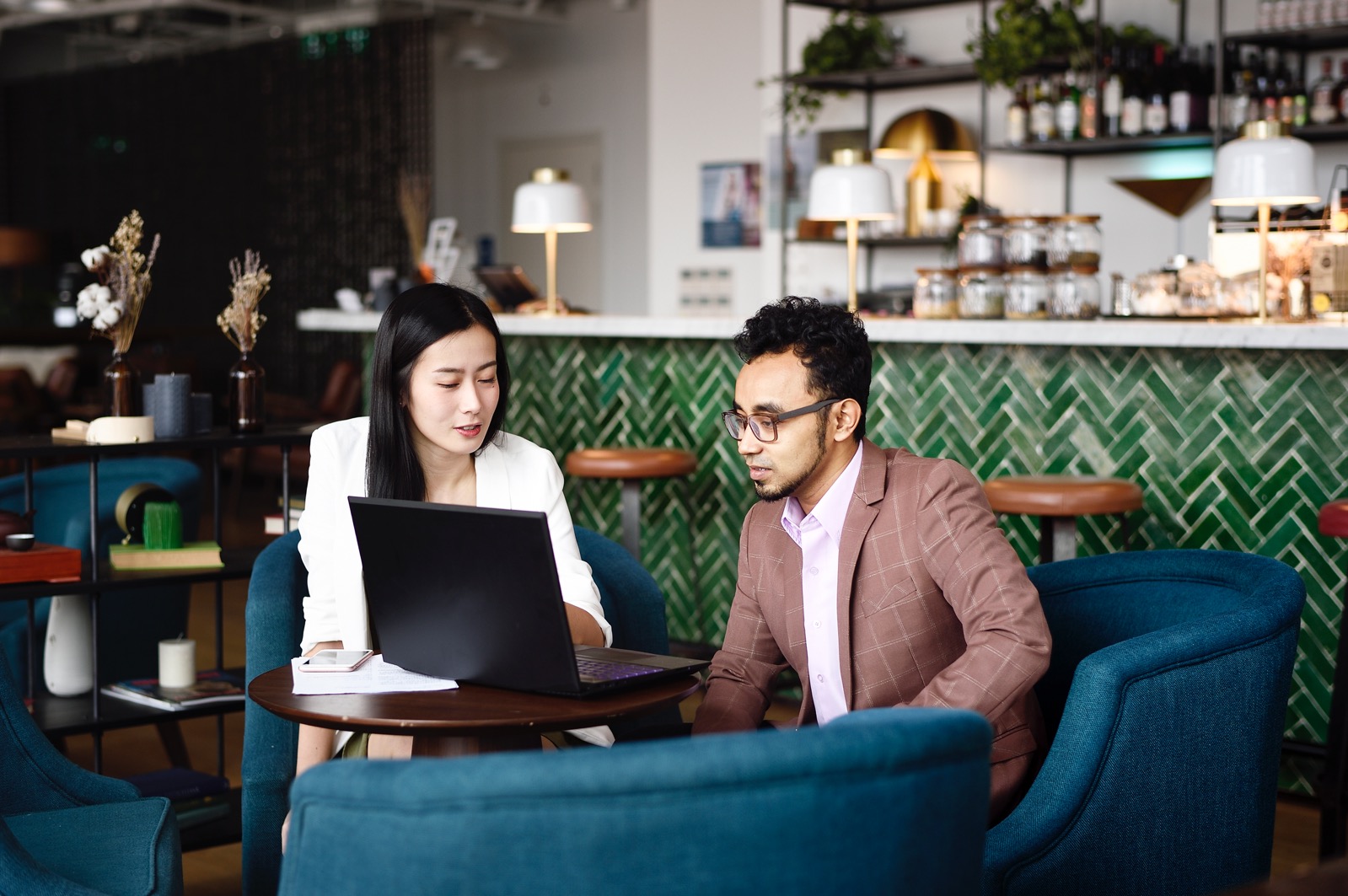 Corporate Social Responsibility (CSR) Alignment
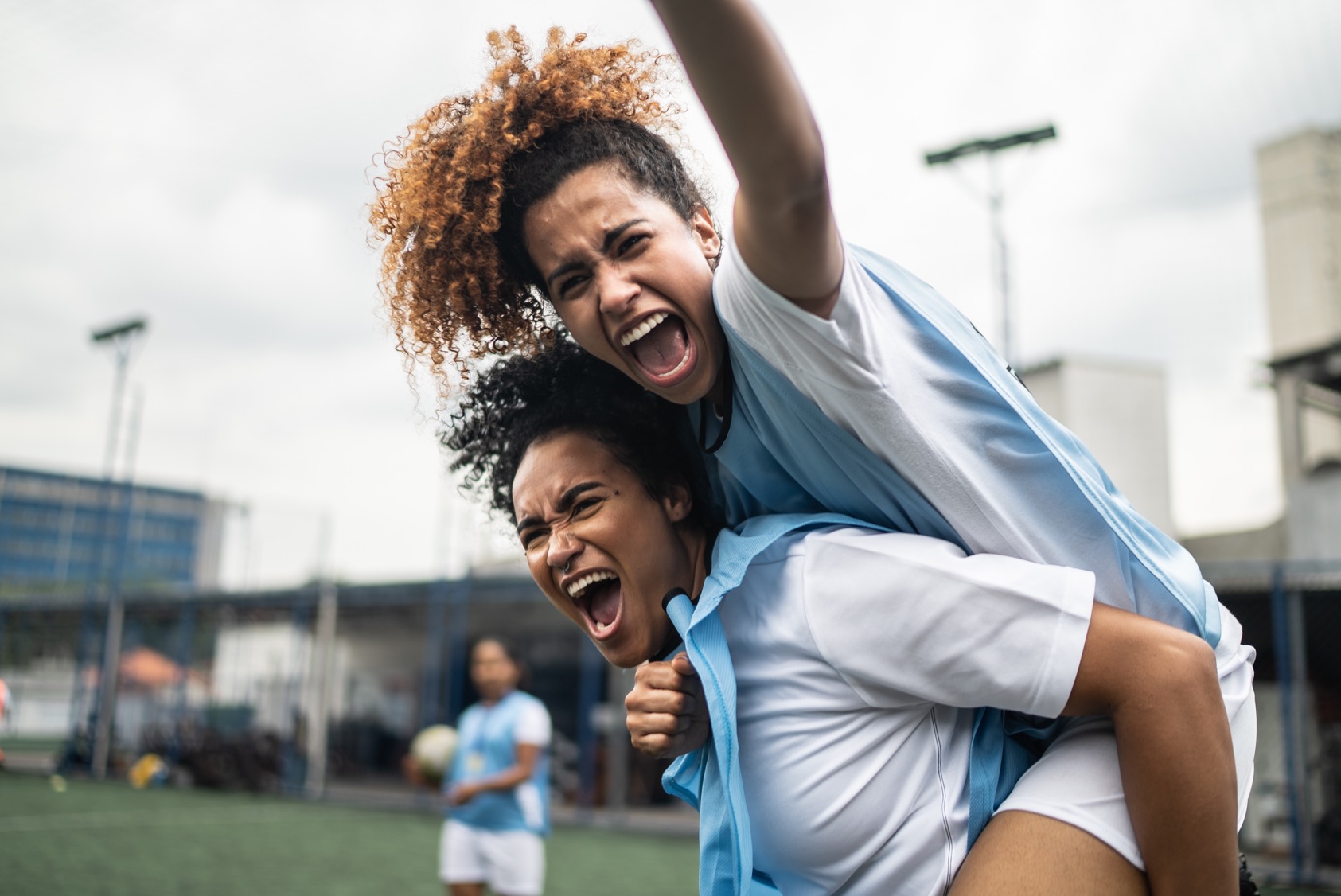 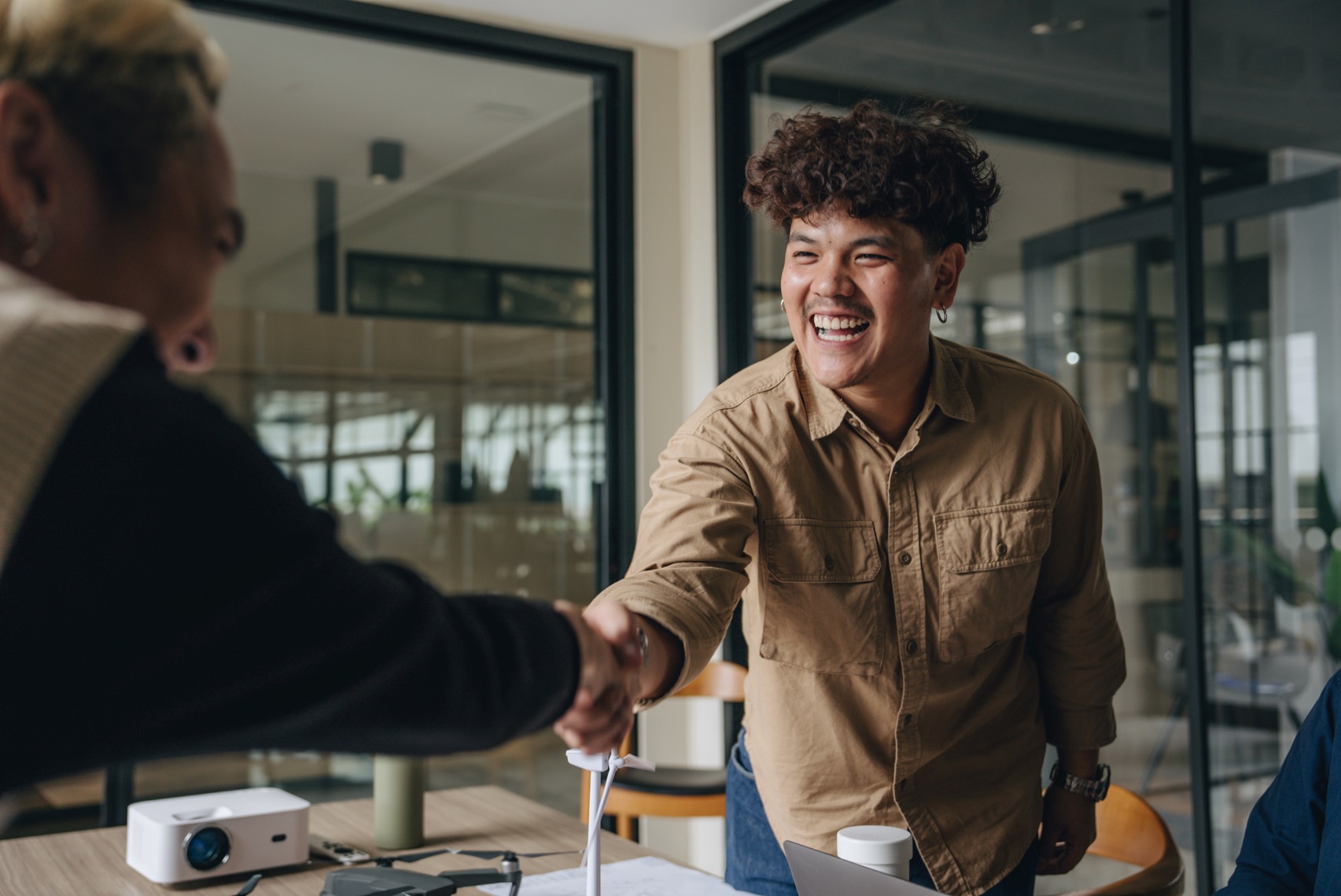 Business Partnership Opportunities
Previous Successes and Testimonials
In 20XX, Company Name…
attracted over
X,XXXattendees
garnered
XX,XXX+media impressions
Feedback from previous sponsors includes:
“Quote here.”
Contact Information
Sponsorship Coordinator 
Name
Website
Email
company.com
sponsorships@company.com
Phone
Web & Social
Follow us on LinkedIn, X, and Facebook for event updates.
(555) 234-5678